How hormonal syncronisation works ?
Synchronisation products control the esters cycle by influencing structures that are present on the ovary
Prolonging luteal phase with Progesterone
Shortening the life span of CL with PGF2a
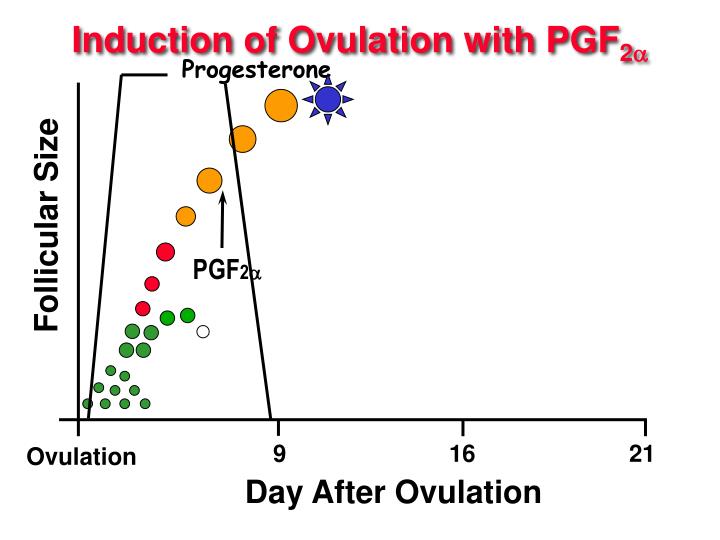 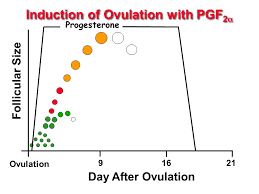 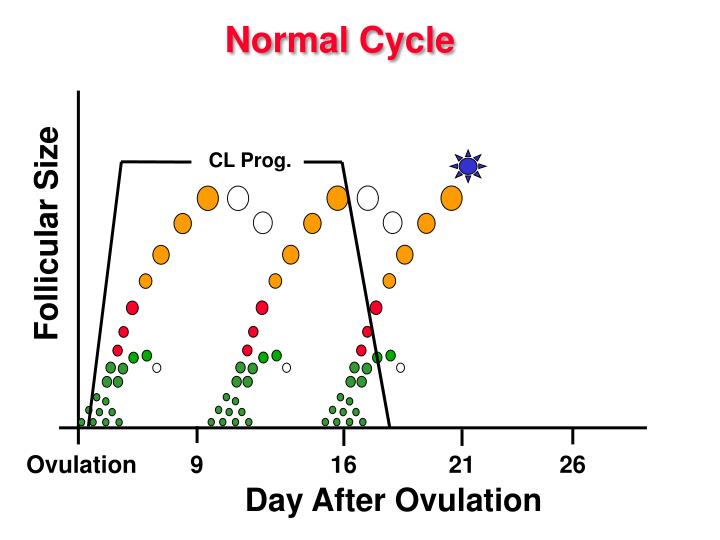 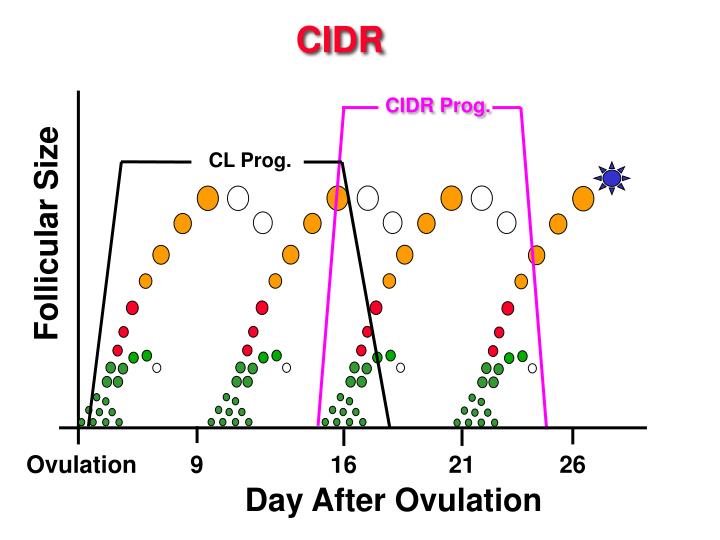 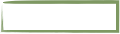 Progesterone based Synch
Use progestagen/progesterone impregnated vaginal devices
Three types of devices are available: cronolone (20mg) impregnated sponges (Chronogest CR, MSD AH), MAP (60mg) impregnated sponges and CIDR(0.3g progesterone)
Treatment schedule
Sponge removal & PMSG
43-45h in goats
55h in sheep
Day 0
Day 5-14
AI
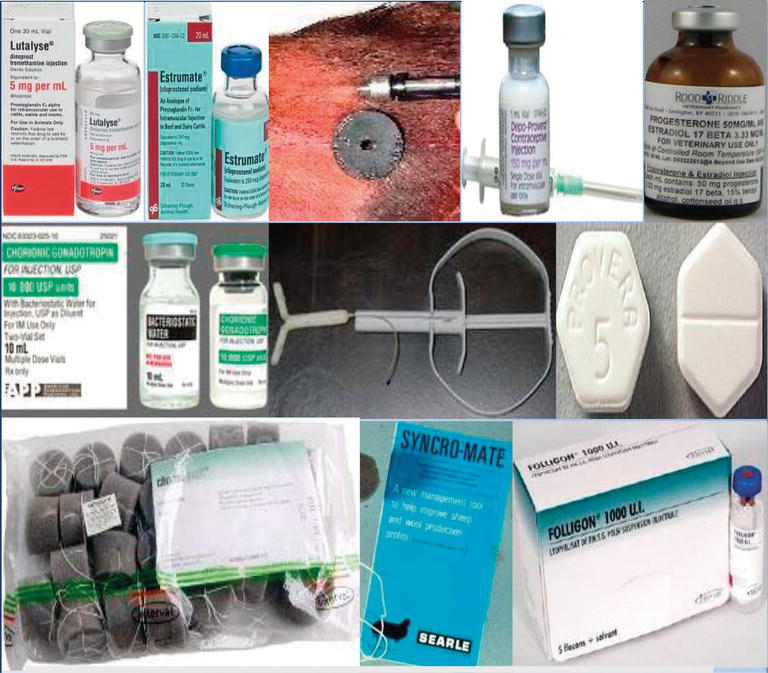 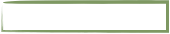 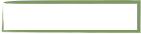 Prostoglandin based Synch
Luteolytic agent
Clean, Green and Ethical
Metabolised in lungs, not in tissues
Day 3 of Estrus cycle
PGF2
PGF2
48-72h
48-72h
Day 0
Heat detect and AI
Day 11-13
Heat detect and AI
Day 7–9
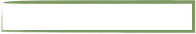 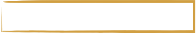 PGF2
GnRH
GnRH
GnRH based Synchronisation
Detect heat and AI
Day 0
Day 6
Day 9
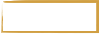 Melatonin Based Synch
GnRH
Melatonin 18 mg
Detect heat and AI
Day 0
Day 50-70